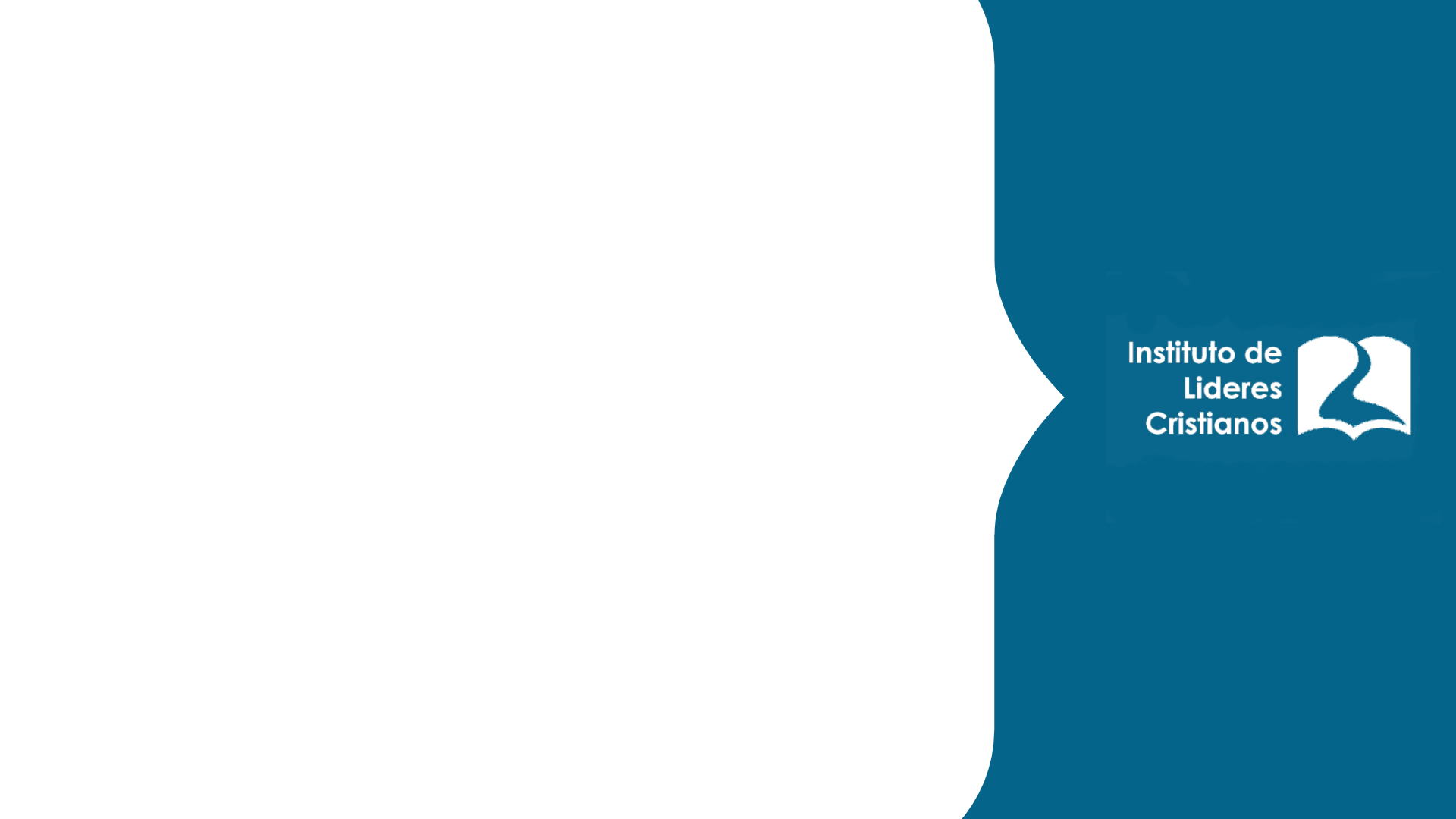 Religiones 
comparativas
Lic. Julio Eduardo Contreras Carrillo
UNIDAD 10: 
ESPIRITISMO Y OCULTISMO

TAROT
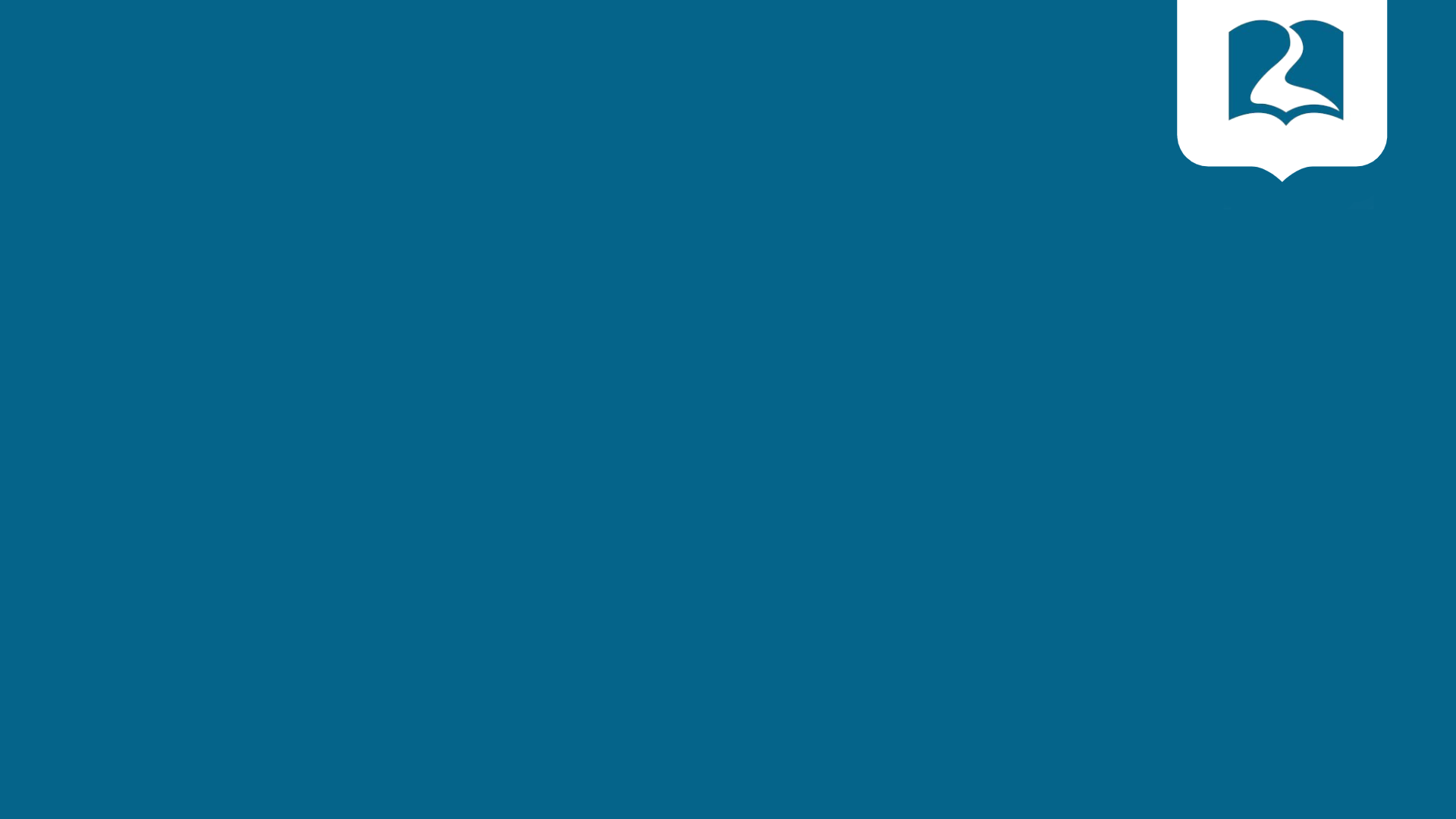 Tarot
INSTITUTO DE LIDERES CRISTIANOS
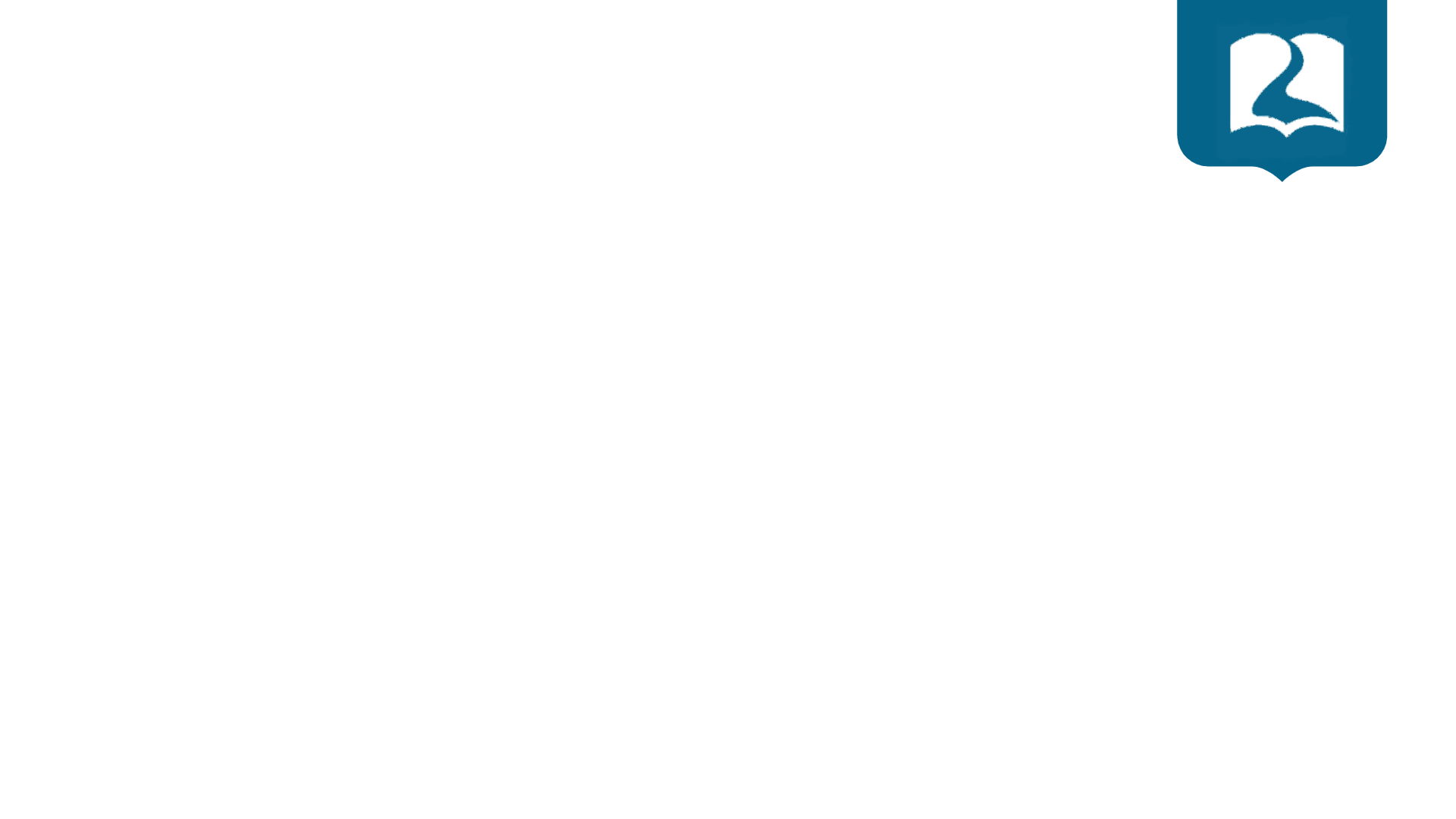 Definición
Nombre que recibe la baraja de cartas que se emplea para decir la buenaventura. También el juego que se practica con estas cartas. El origen de las cartas del tarot es incierto. Fueron probablemente introducidas en Europa por las cruzadas entre 1095 y 1270, o quizá· por los gitanos. Se sabe que se utilizaban en Italia a comienzos del siglo XIV. Aunque el juego del tarot (también llamado taroco) se sigue practicando en algunos países de Europa central, las cartas se usan principalmente para juegos de adivinación y cartomancia. La baraja de tarot completa consta de 78 cartas.
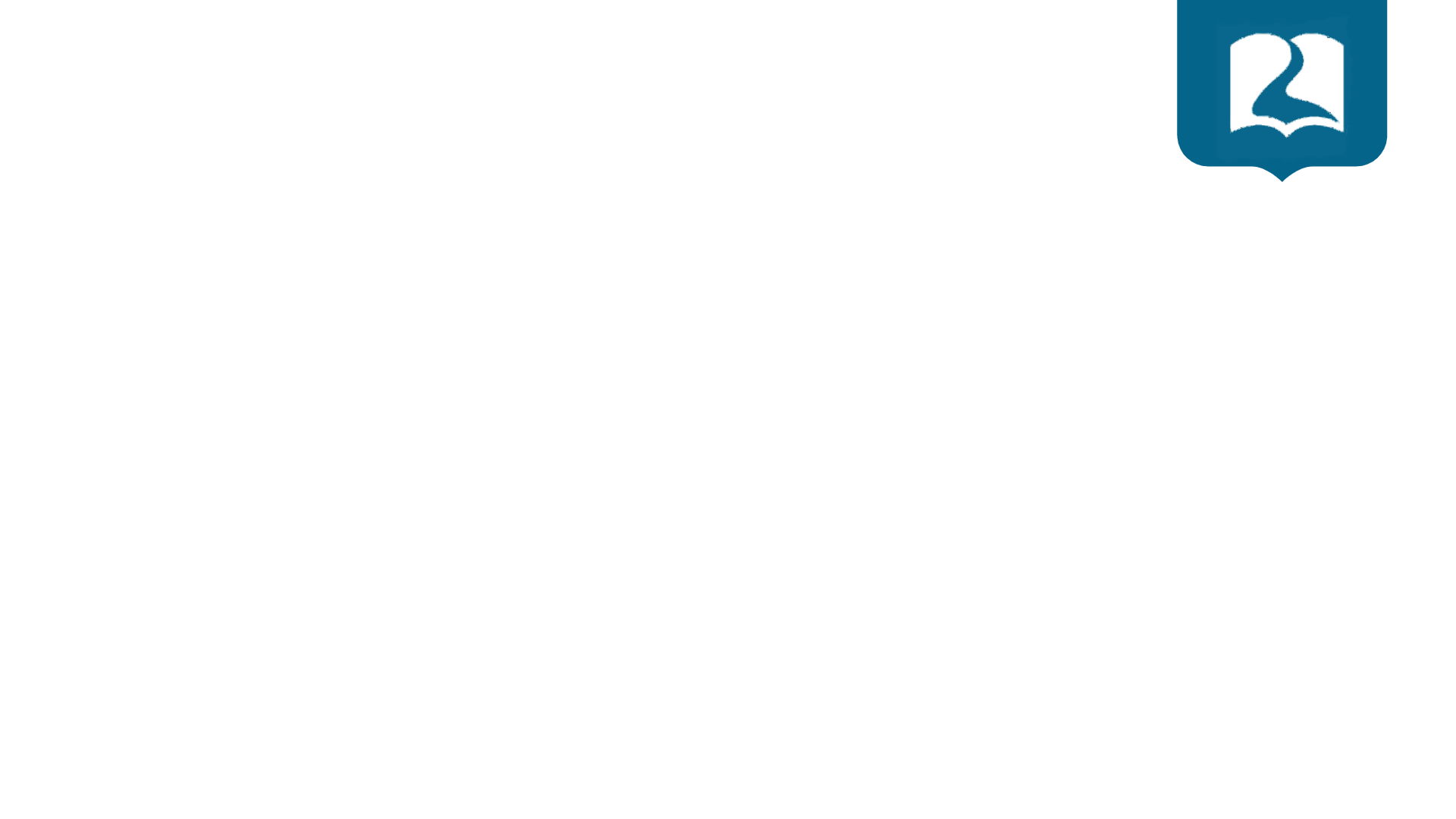 Historia
Muchas barajas de tarot antiguas fueron diseñadas por artistas de prestigio, como el alemán Alberto Durero, que vivió a finales del siglo XV y principios del XVI. Las imágenes simbolizan virtudes y vicios humanos. Para decir la buenaventura se interpretan las combinaciones formadas al echar las cartas. Hoy en día son cada vez más las personas que recurren al tarot como método de autoconocimiento y desarrollo personal.
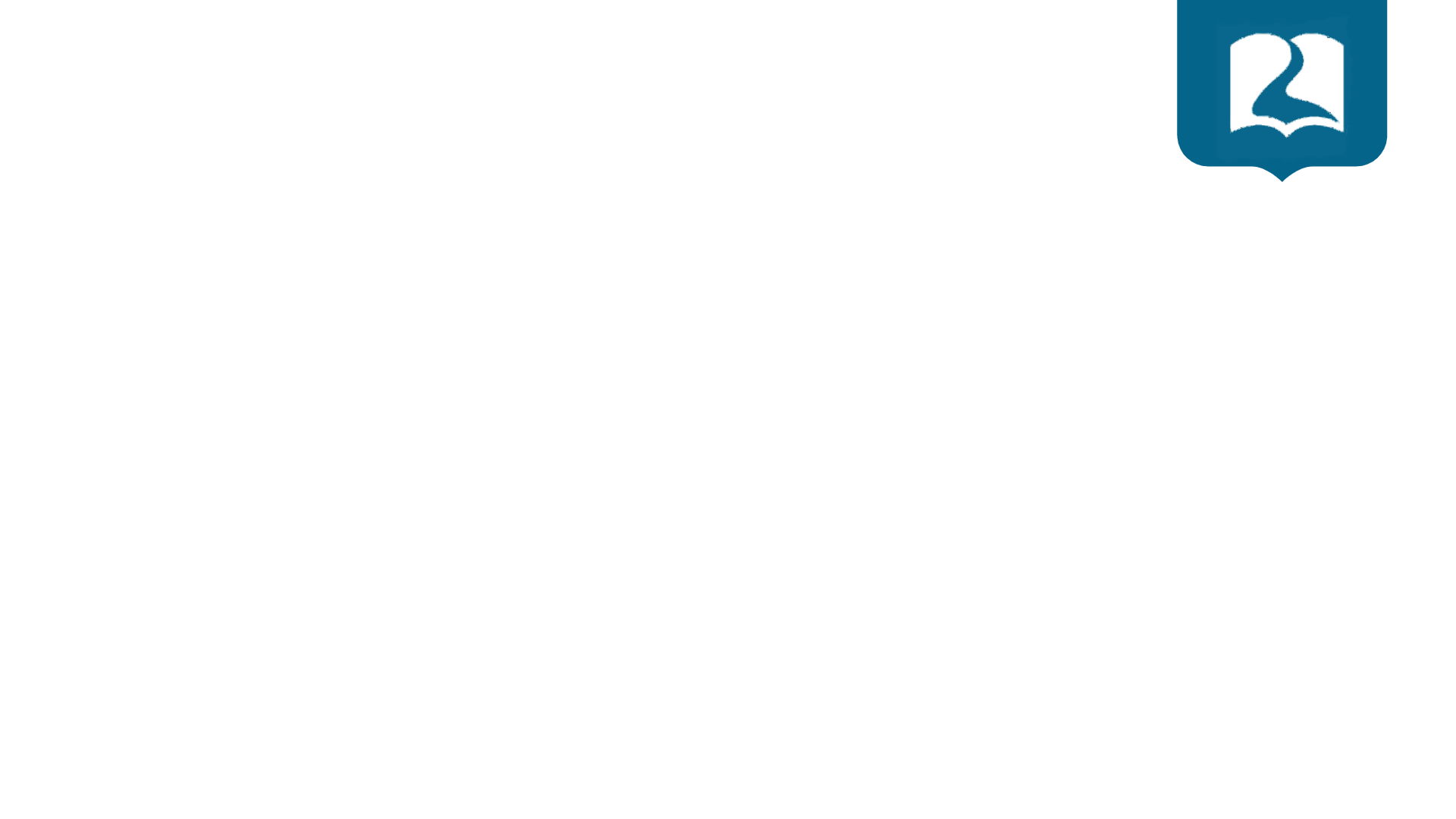 Deuteronomio. 18:9-13.
9 Cuando entres a la tierra que Jehová tu Dios te da, no aprenderás a hacer según las abominaciones de aquellas naciones. 10 No sea hallado en ti quien haga pasar a su hijo o a su hija por el fuego, ni quien practique adivinación, ni agorero, ni sortílego, ni hechicero, 11 ni encantador, ni adivino, ni mago, ni quien consulte a los muertos. 12 Porque es abominación para con Jehová cualquiera que hace estas cosas, y por estas abominaciones Jehová tu Dios echa estas naciones de delante de ti. 13 Perfecto serás delante de Jehová tu Dios.
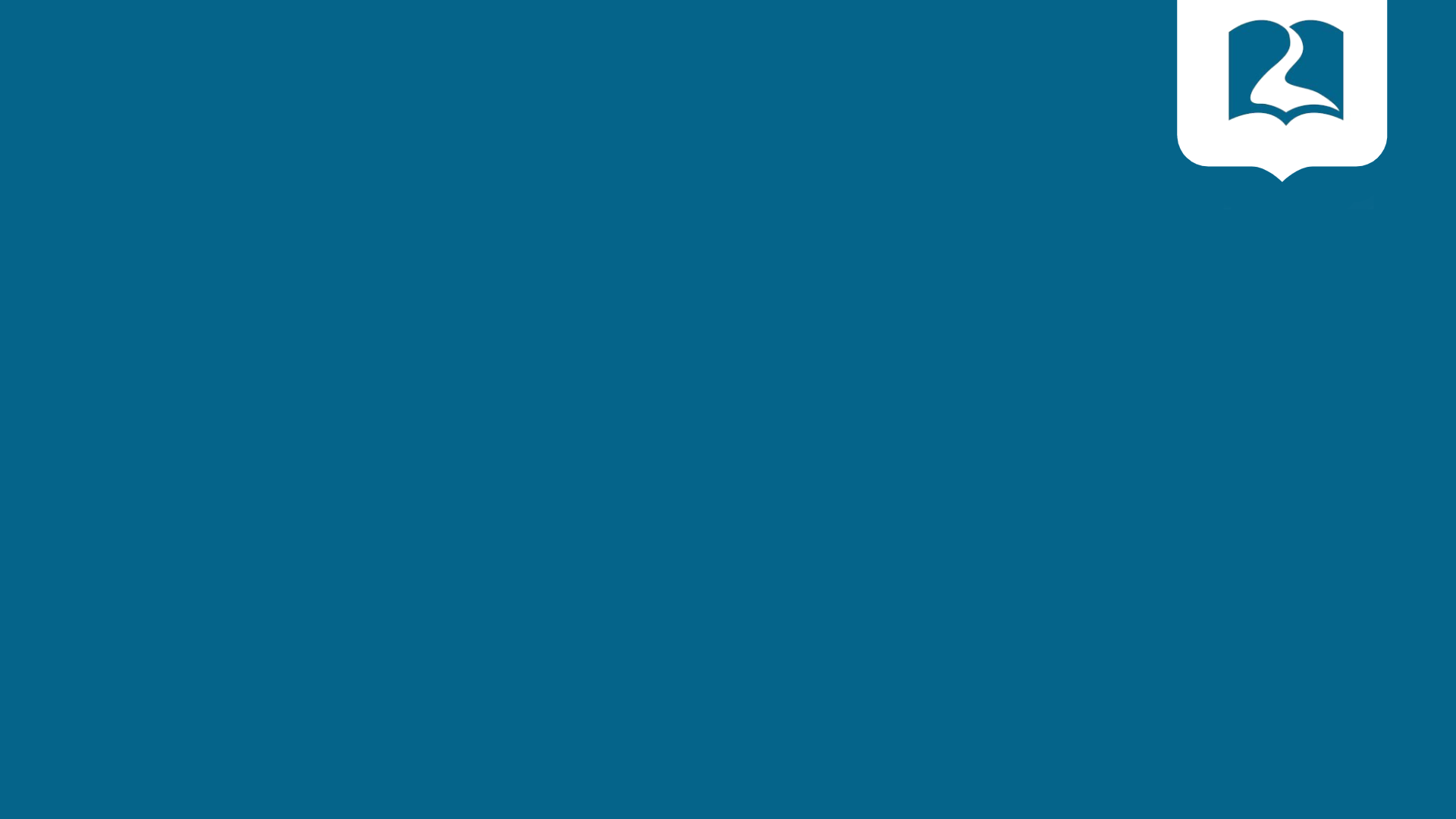 Oremos
INSTITUTO DE LIDERES CRISTIANOS
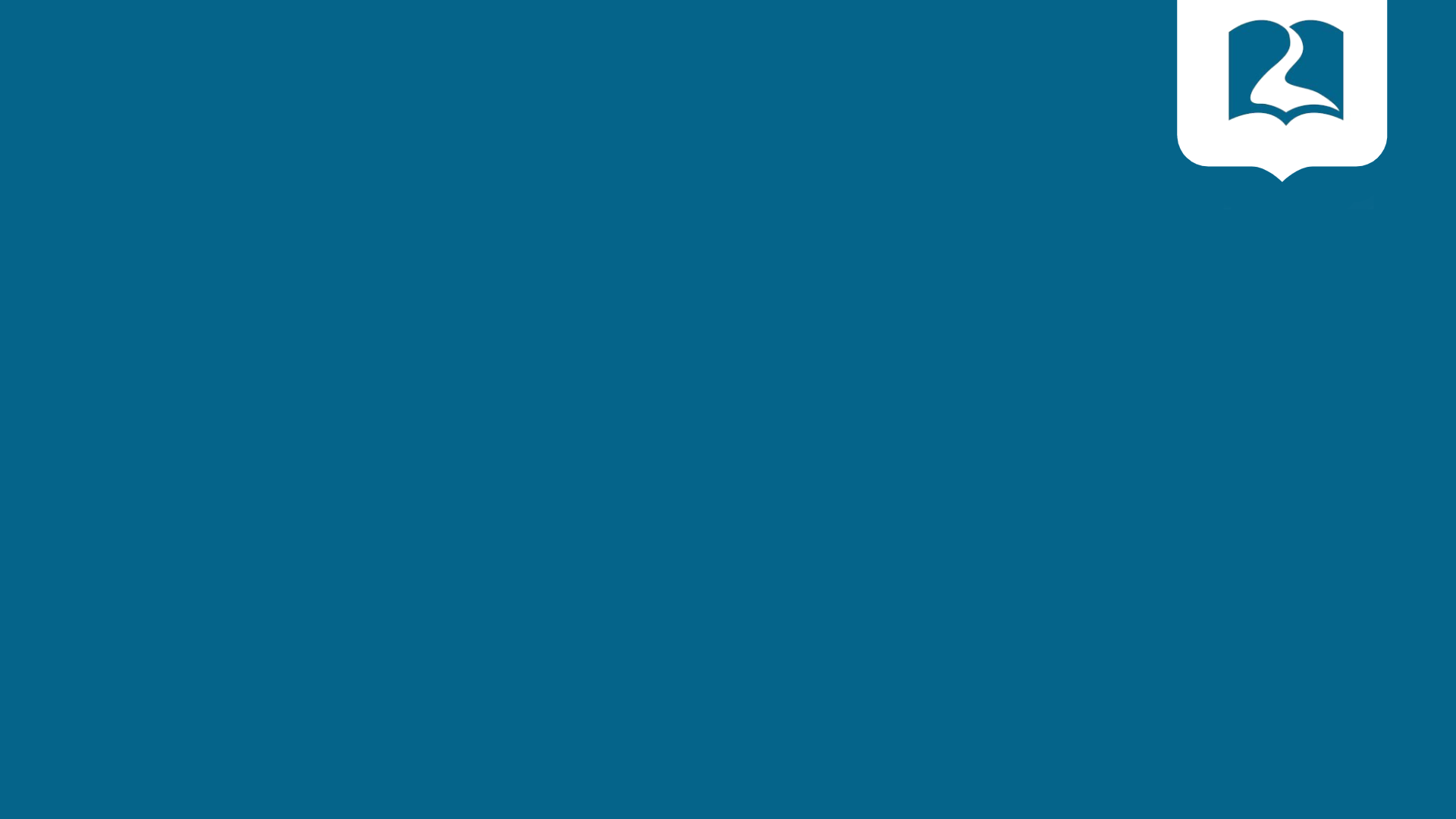 Gracias y bendiciones
INSTITUTO DE LIDERES CRISTIANOS